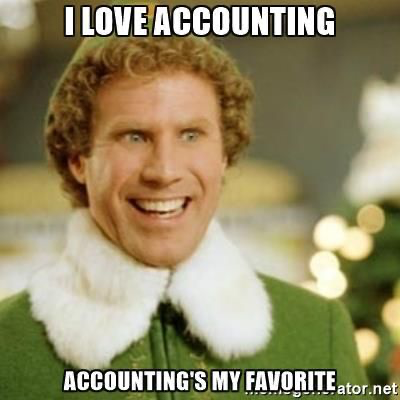 Chapter Six: Work Sheet and Adjusting Entries for a Service Business
6-1: Creating a Worksheet
When you are collecting research, would you rather look for this research in a library or on a computer?
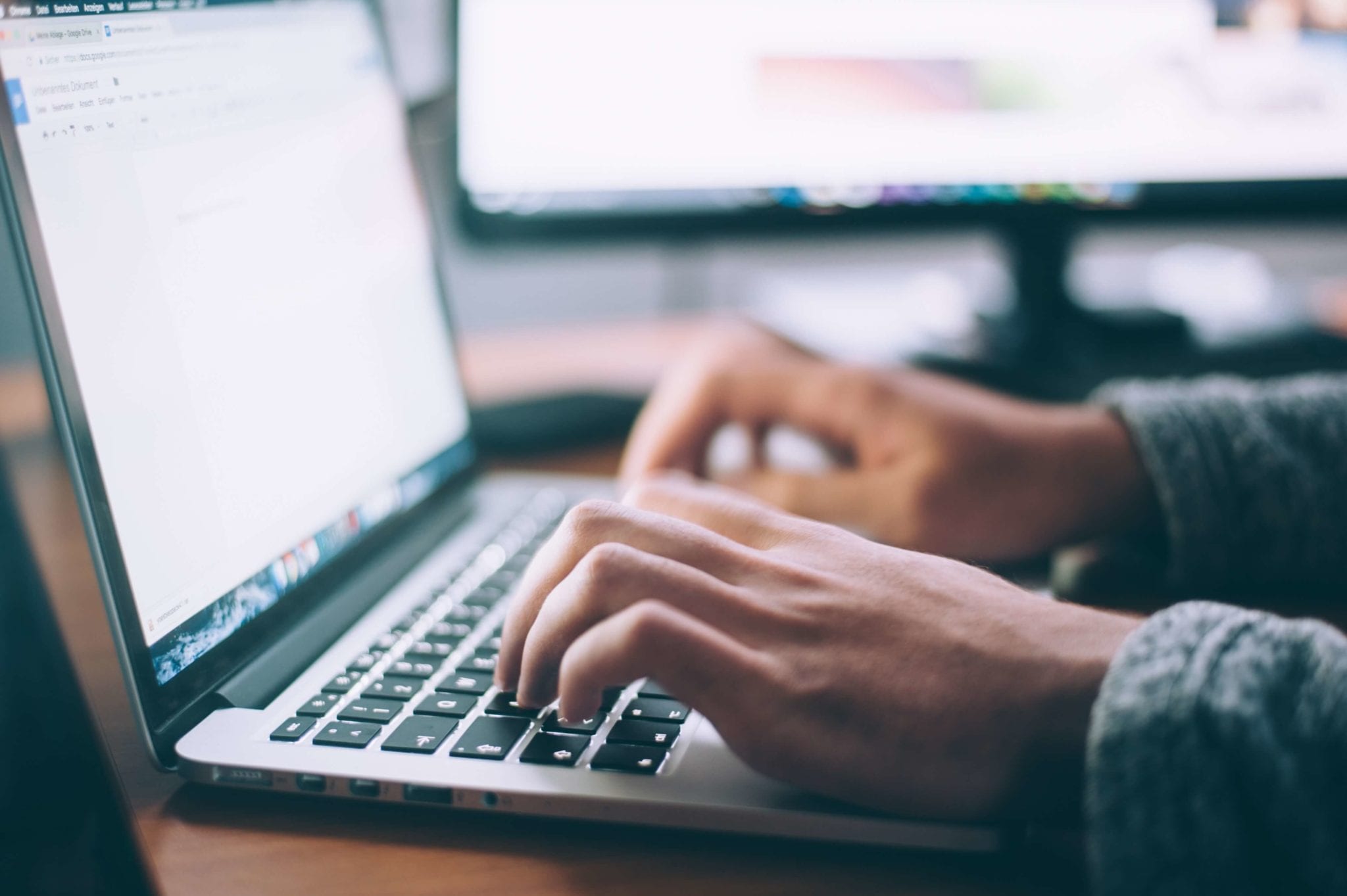 Why?
6-1: Creating a Work Sheet
1. Prepare the heading of a work sheet. 
2. Prepare the trial balance section of a work sheet.
Goals for 6-1
Key Vocab for 6-1:

Fiscal Period (Accounting Period)- The length of time for which a business summarizes its financial performance
Fiscal  Year- A fiscal period containing twelve consecutive months
Work Sheet- An accounting form used to summarize the general ledger information needed to prepare financial statements
Trial Balance- A proof of the equality of debits and credits in a general ledger
https://www.investopedia.com/terms/t/trial_balance.asp
Key Vocab
Why do accountants create worksheets?
1.  To prove that debits equal credits 
2. To plan for changes to keep balances up to date (talk about adjustments in 6-2)
3. To separate general ledger account balances
4. To calculate net income or net loss for a fiscal period (if a company was profitable or not)
Why do accountants create worksheets?
Name of Company
Name of Report
Preparing the Heading & Trial Balance of a Work Sheet
Date of Report
The same order the accounts appear on the financial statement. (Assets, liabilities, stockholder’s equity, revenues, & expenses
How are account titles organized?
Fix It Now
Work Sheet
For Month Ended April 30, 20--
6-1 Work Together
$4,900.00
75.00
1,387.00
228.00
375.00
267.00
7,443.00
1,700.00
Trial balance total should be the same number!
2,160.00
460.00
6.00
189.00
550.00
9,870.00
9,870.00
1. Now, please complete the 6-1 On Your Own & the Application Online Assignment
2. If you complete your assignments early, feel free to work on the study guide for Chapter 5 for extra credit

Please let me know if you have any questions 
6-1 On Your Own & Application